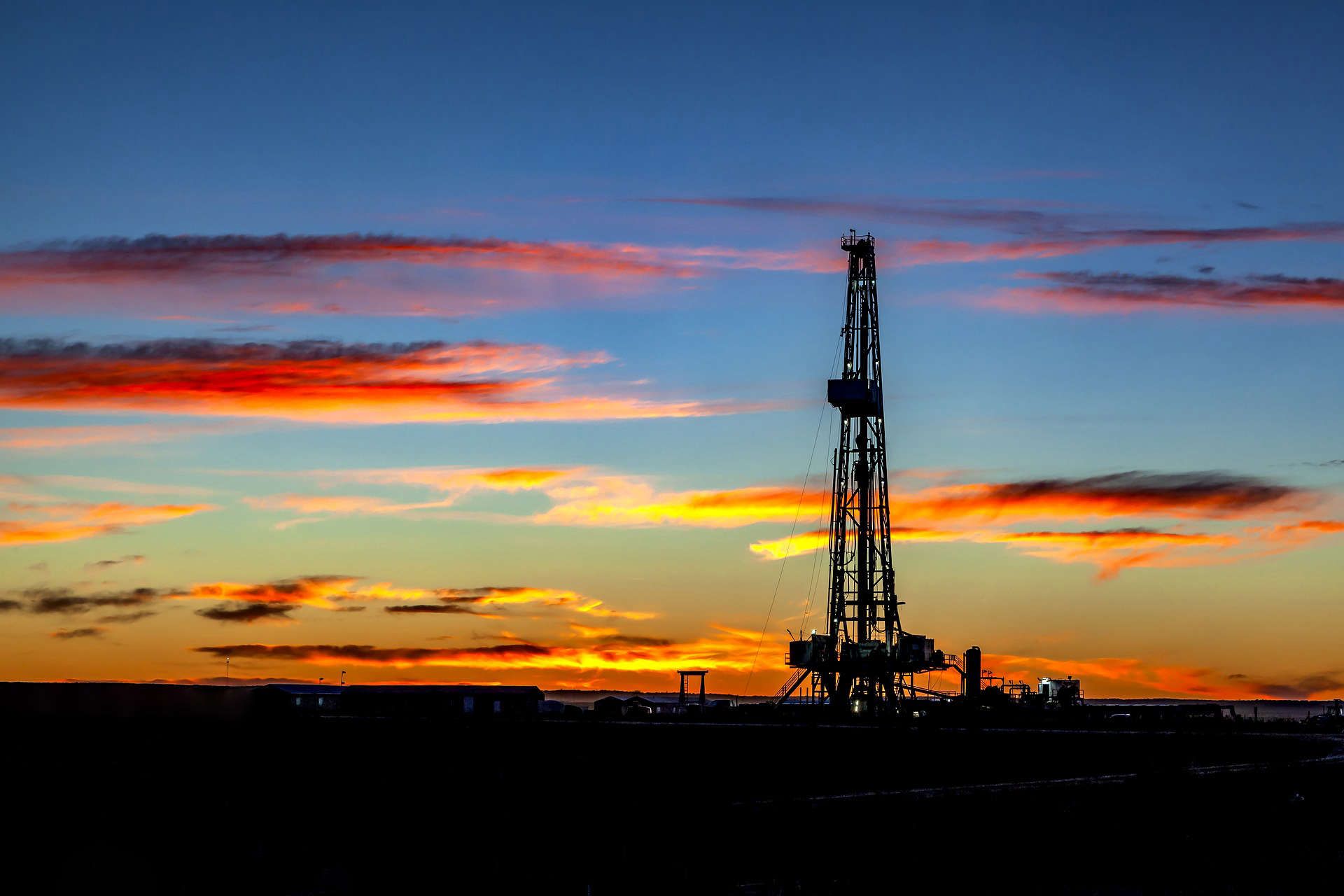 Моделирования процесса бурения наклонных скважин
Выполнил студент группы 5030103/90301: Лучко М. А.
Руководитель: Лобода О. С.
Консультант: Кульчицкий И. А.
1
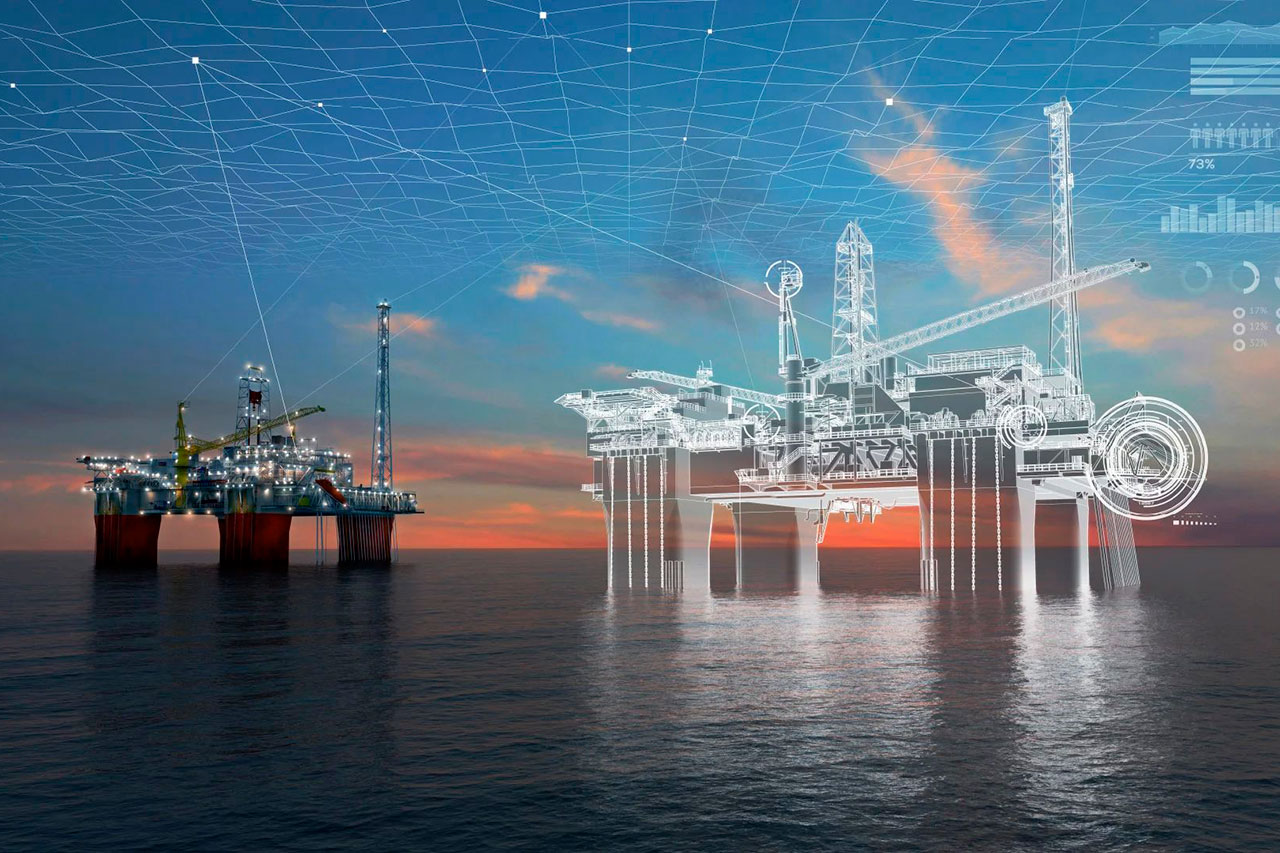 Перенос задач в цифровое поле
2
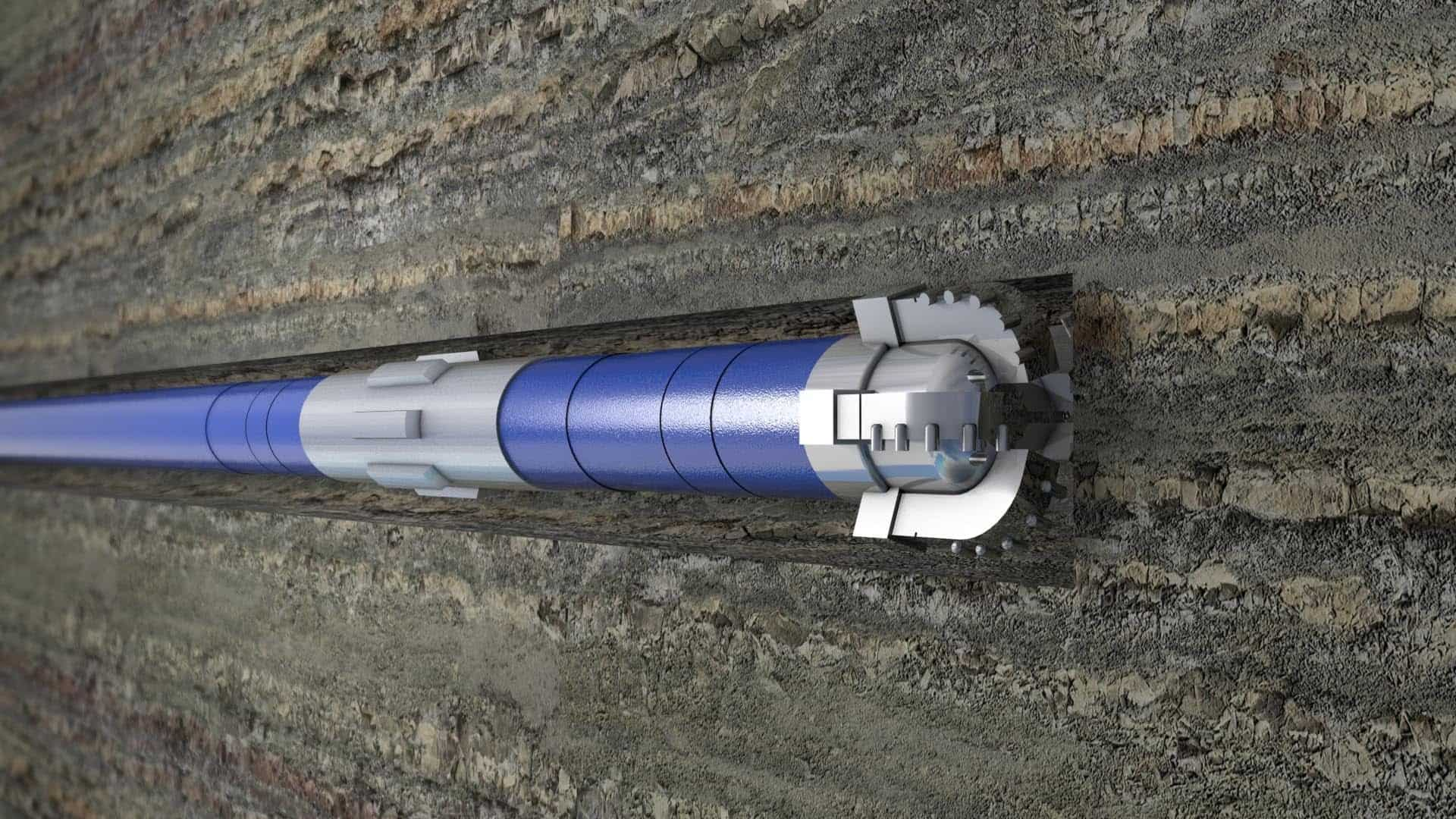 Цели работы
1. Создание 3D моделей основных элементов буровой колонны
2. Прочностной расчет моделей в эксплуатационных  условиях
3. Оптимизация моделей с учетом полученных результатов
3
Создание 3D модели буровой трубы
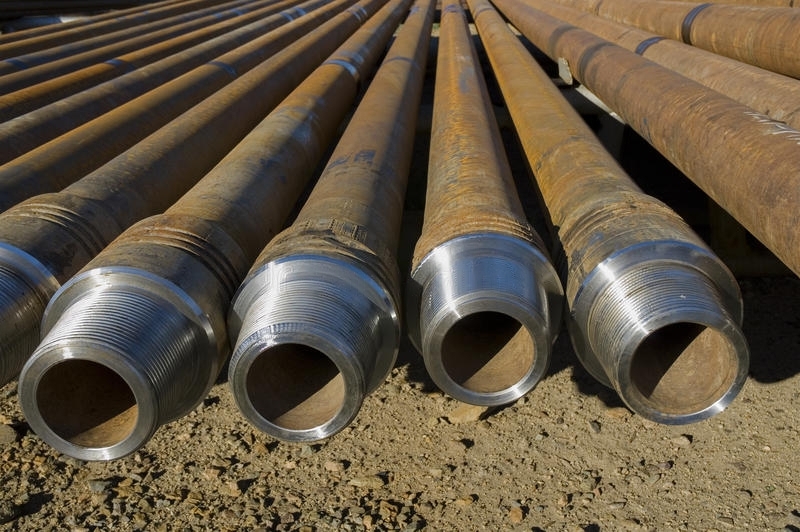 ГОСТ 32696-2014
Сталь 20ХН3А
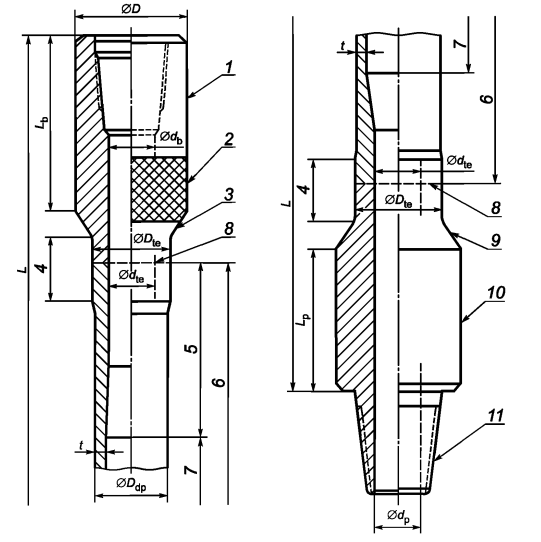 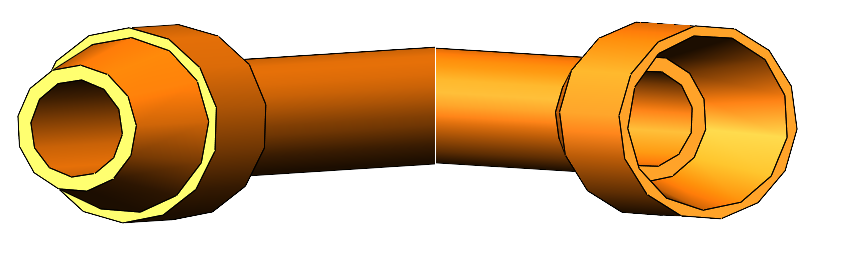 4
Создание 3D модели PDC-долота
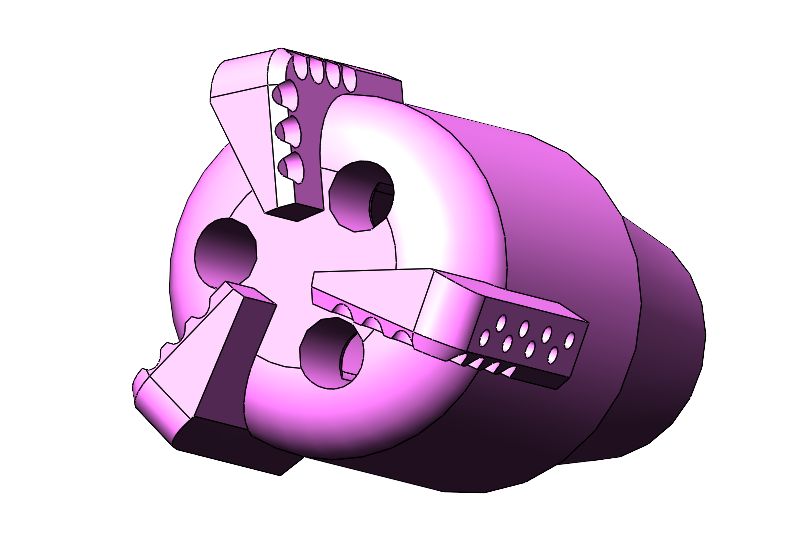 ГОСТ 26474-85
Материалы: сталь, карбид вольфрама, промышленные алмазы
Все модели были созданы в среде Solidworks
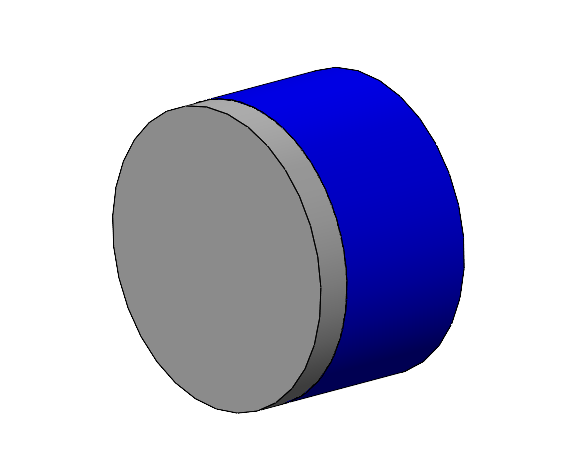 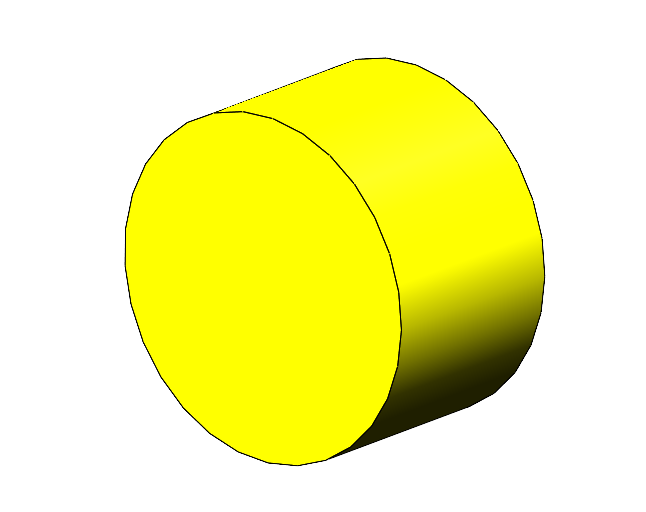 5
Материалы
Искусственный алмаз:
Карбид вольфрама:
Предел прочности при сжатии 4-5ГПа
Предел прочности при сжатии 3.7ГПа
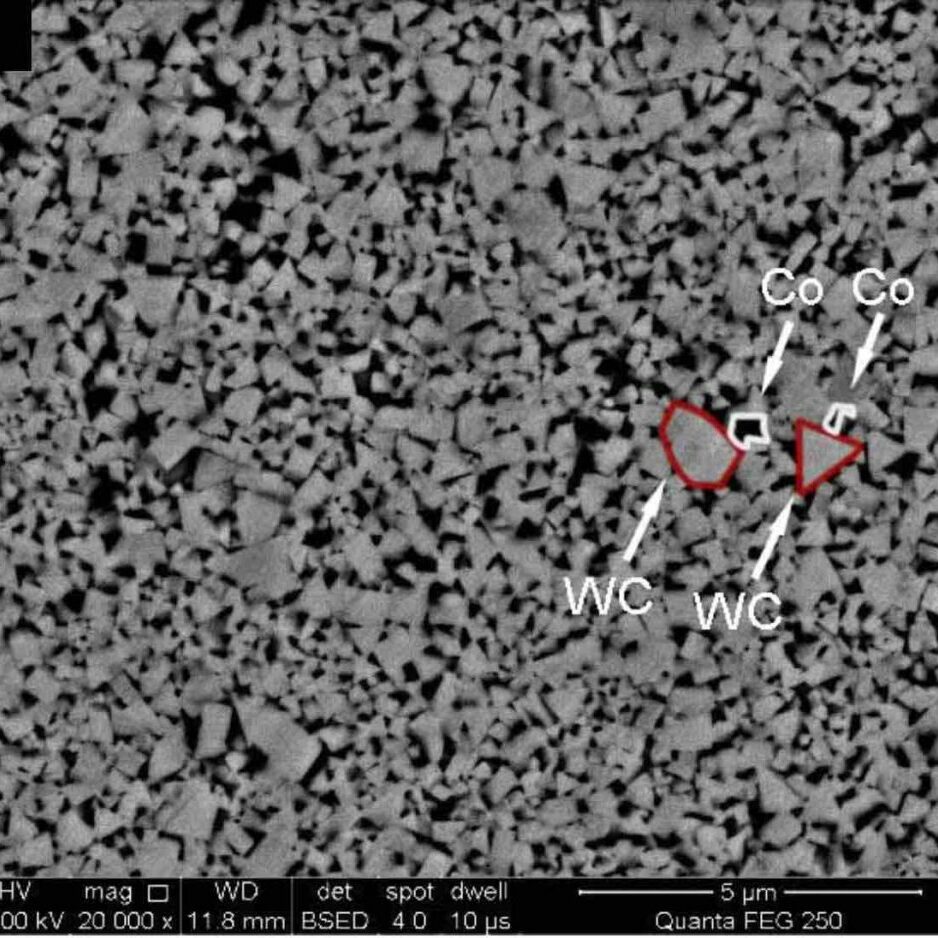 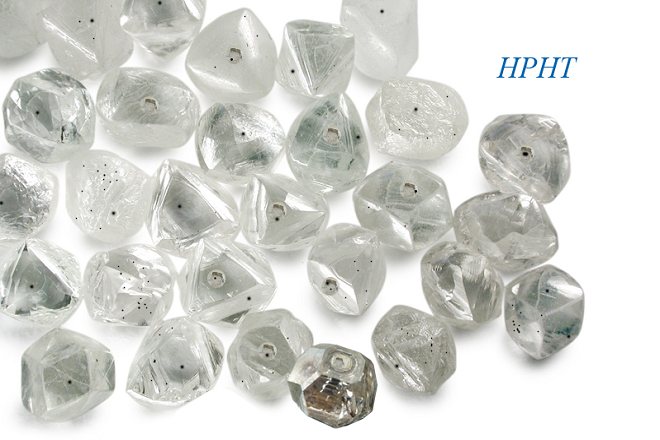 6
Сравнение полученной модели и реального образца
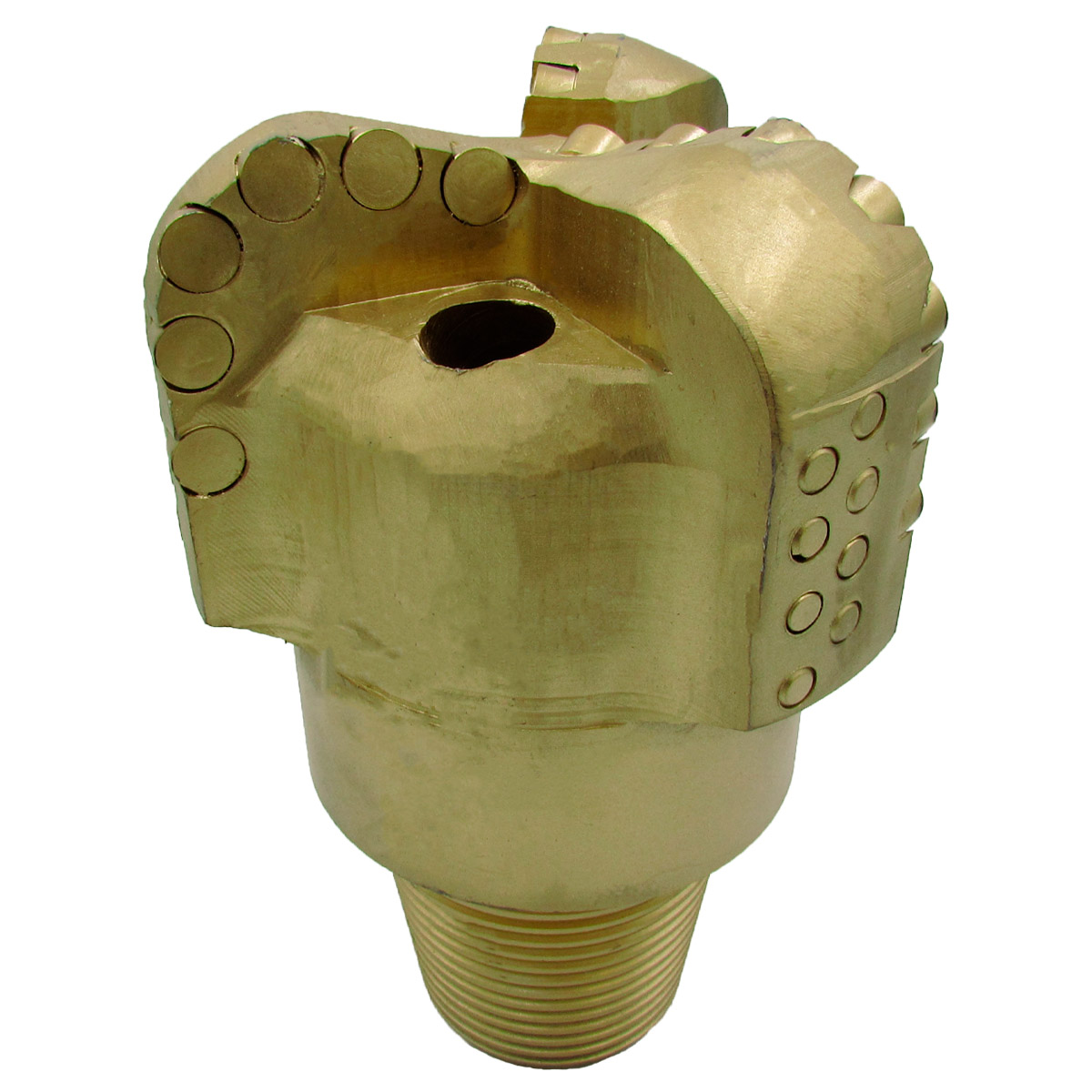 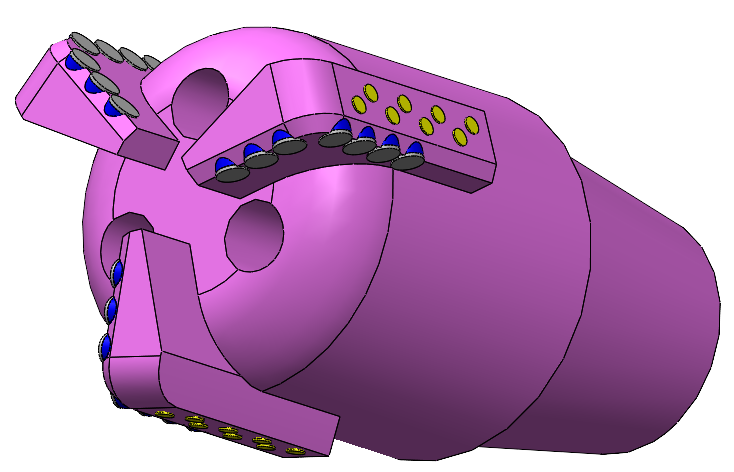 7
Прочностной расчет труб
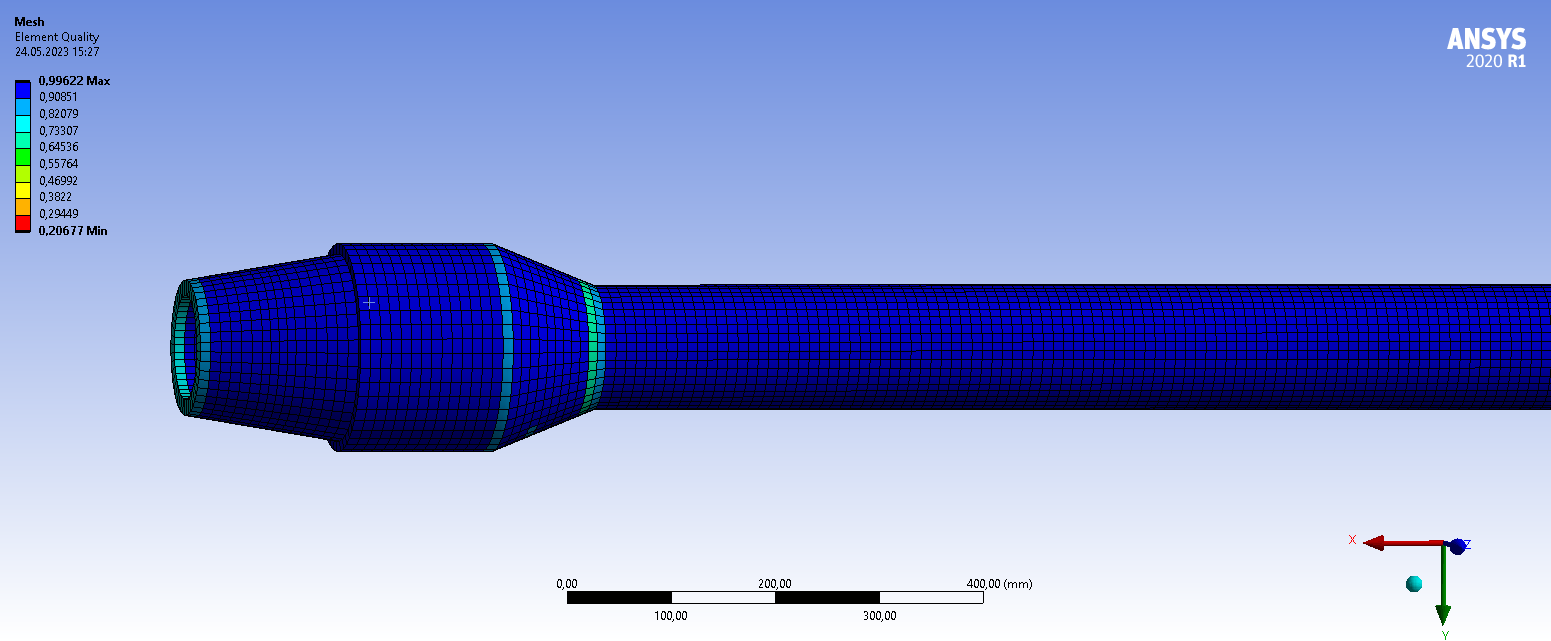 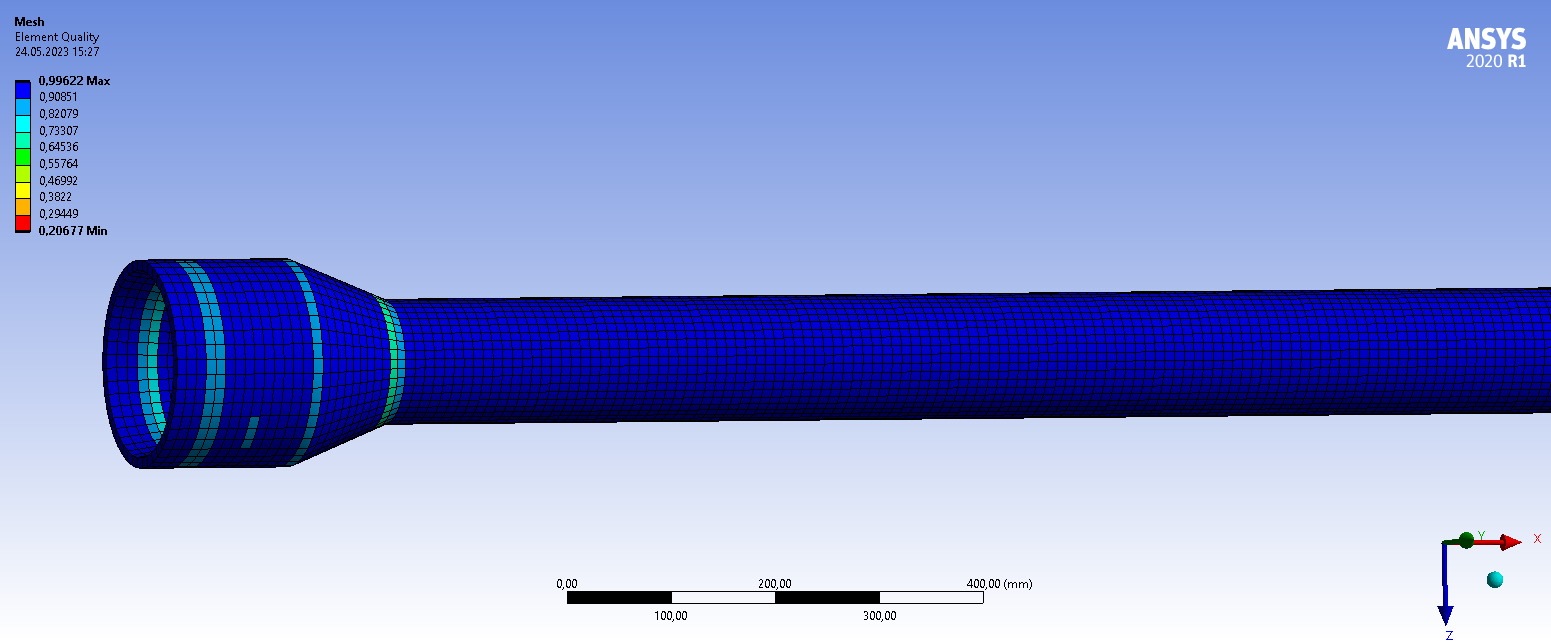 8
Граничные условия
-Сила эквивалентная весу 4км труб
-Момент двигателя на поверхности
-Условие застревания долота в пласте
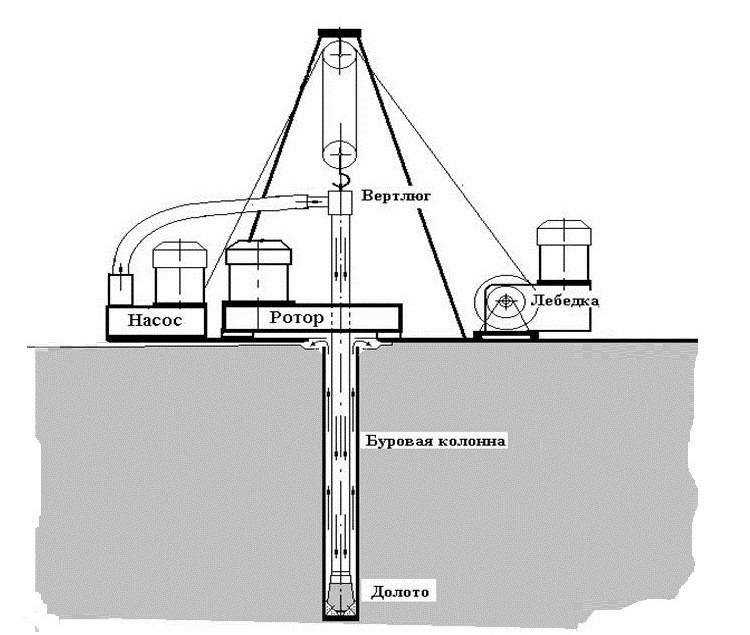 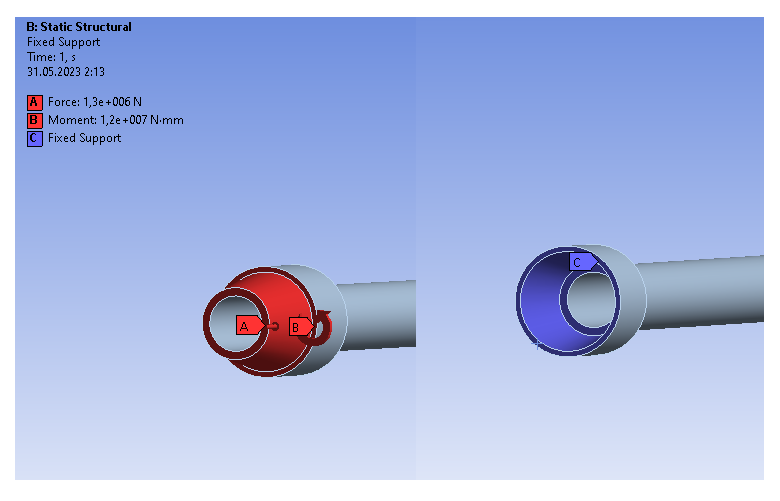 9
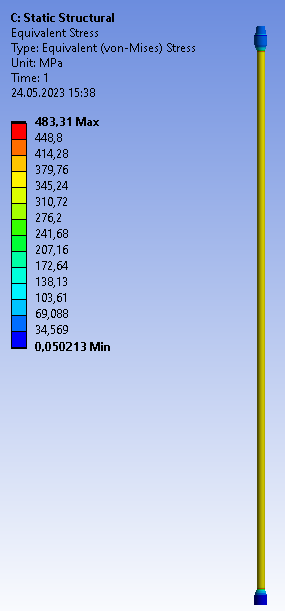 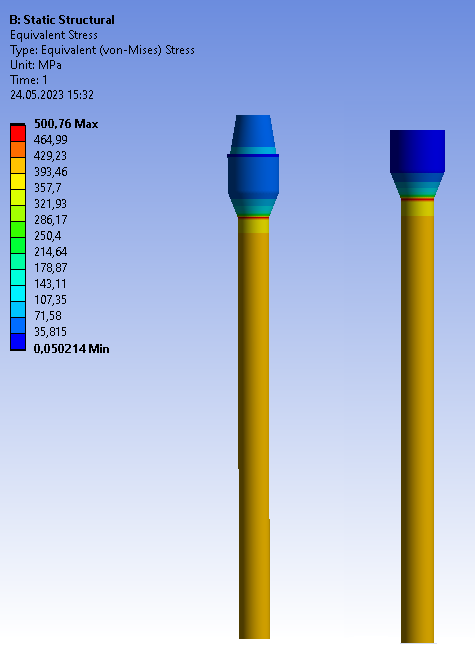 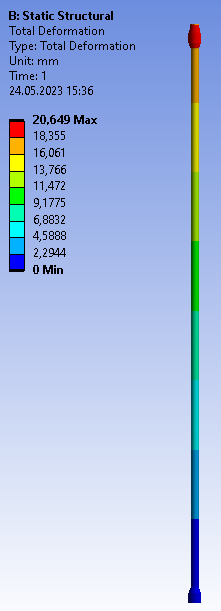 10
3 Теория прочности ( Гипотеза наибольших касательных напряжений) или теория прочности Треска -    
Сен-Венана  

Условие прочности:
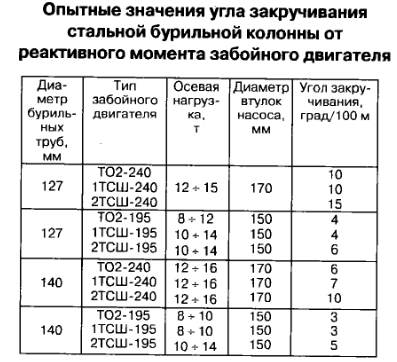 *Гусман А. М., Порожский К.П. Буровые комплексы. Современные технологии и оборудование
11
Схема месторождения Чайво
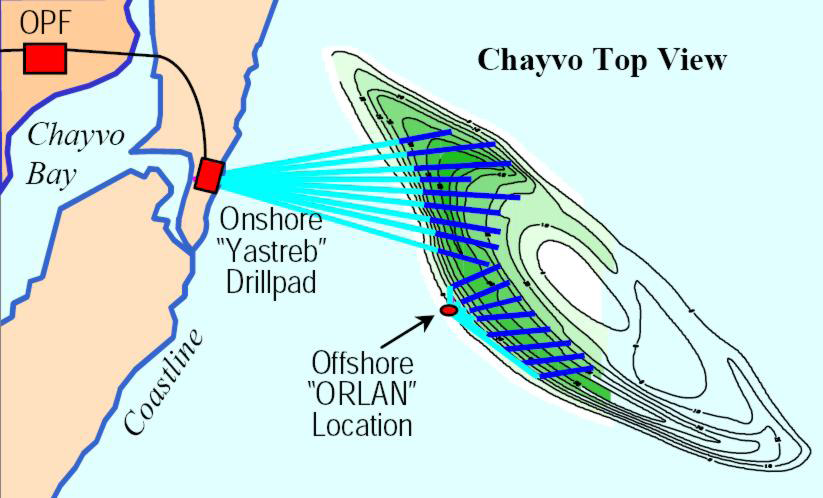 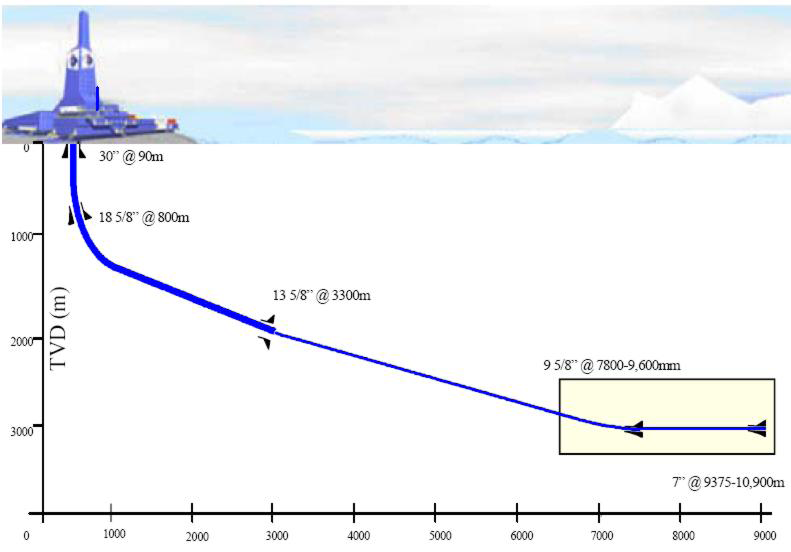 *Беккер А. Т. «Особенности шельфовых сооружений» Дальневосточный федеральный университет
12
Изогнутый наклонный сегмент труб
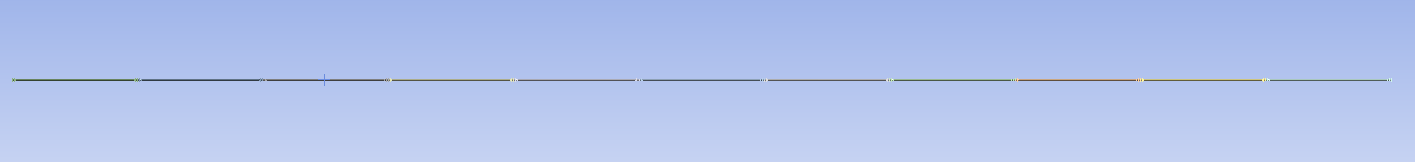 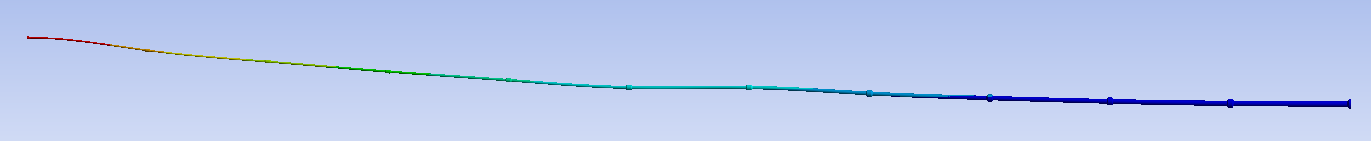 13
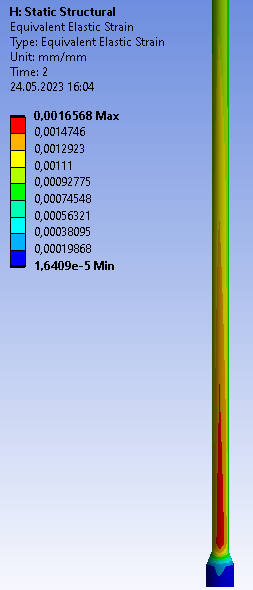 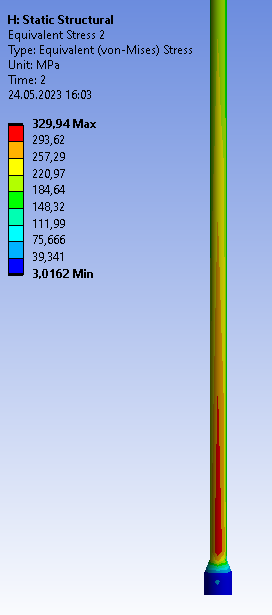 -Напряжения не симметричны
-Сконцентрированы на внешней стороне изгиба 
- Отклонение от вертикали составило 2м
14
Оптимизация геометрии
15
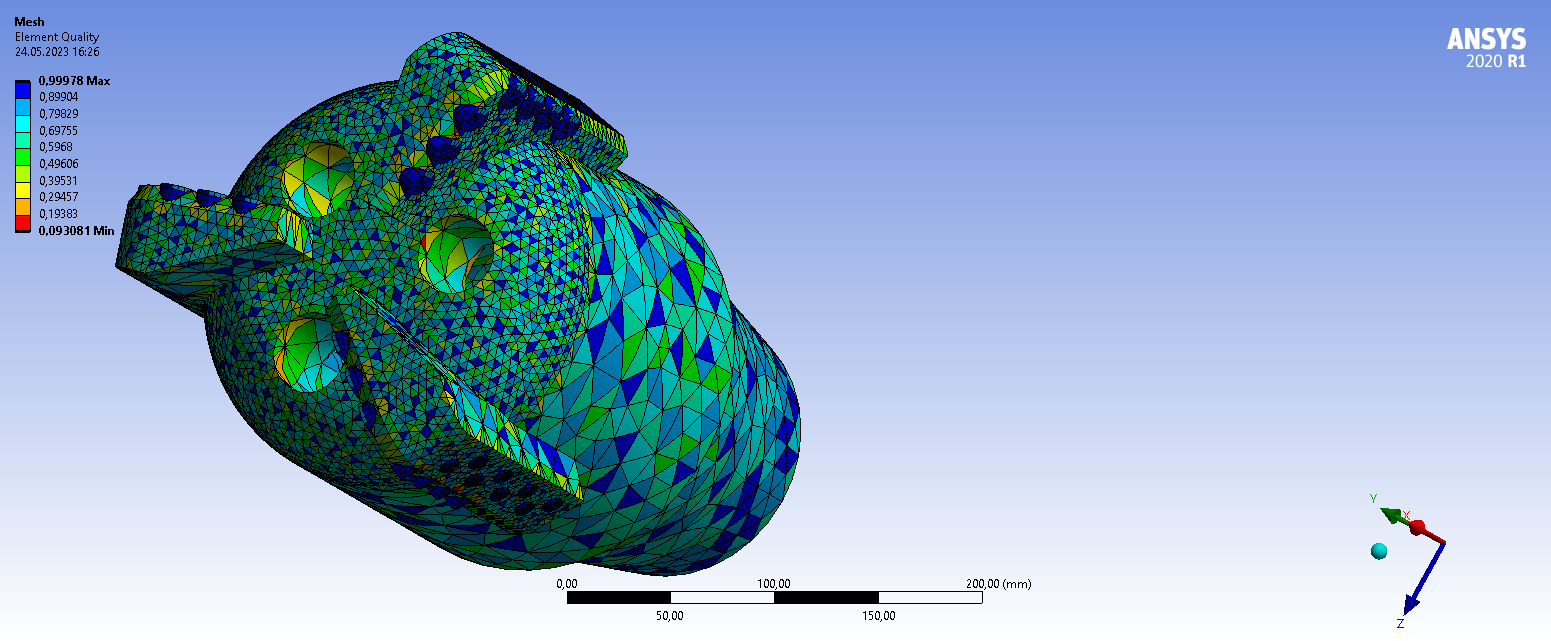 Долото
16
Расчет Долота
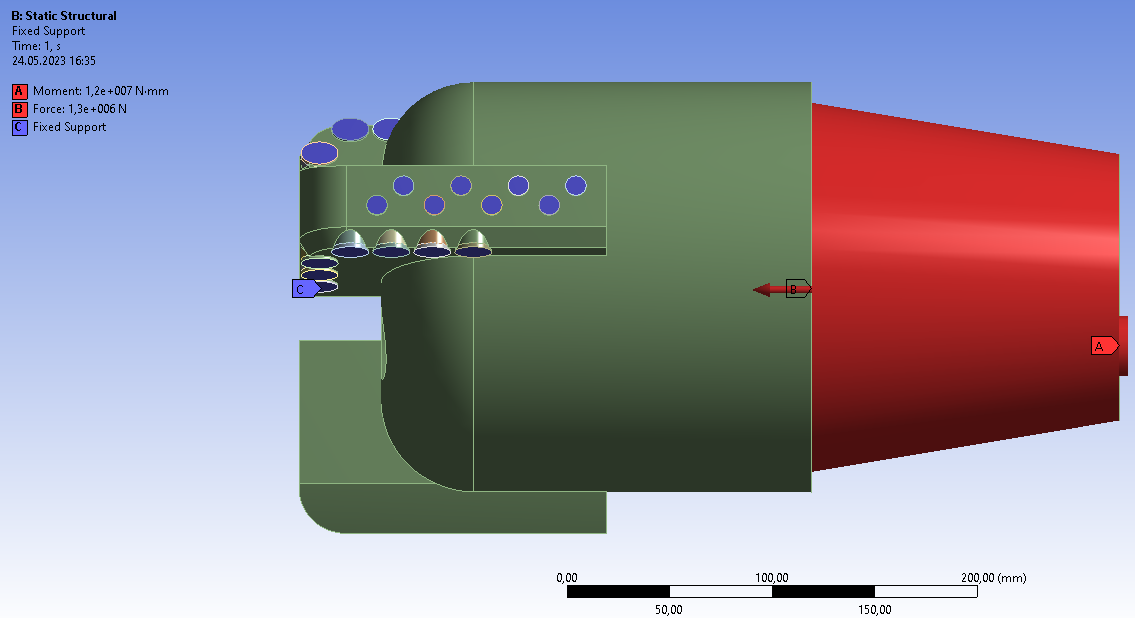 -Задание материала 
-Создания сетки
-Постановка граничных условий
-Выполнение расчета
17
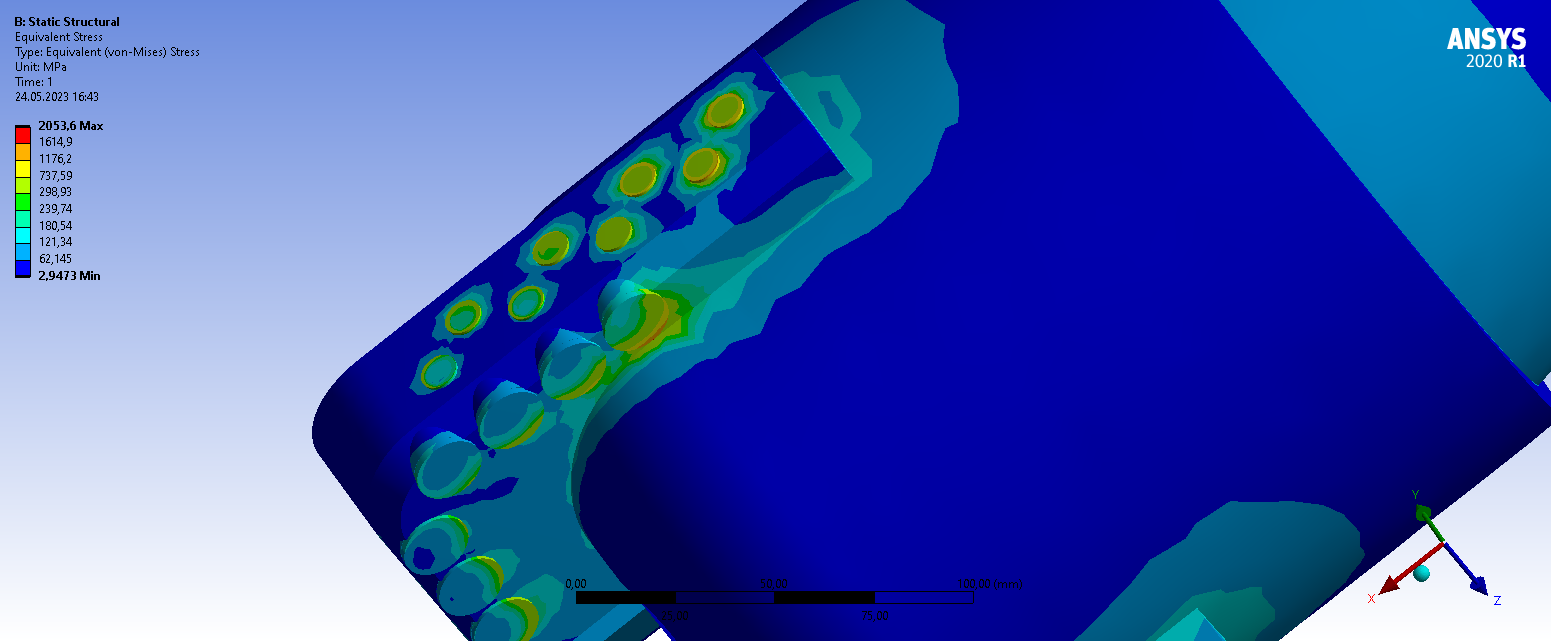 18
Оптимизация долота (95% массы)
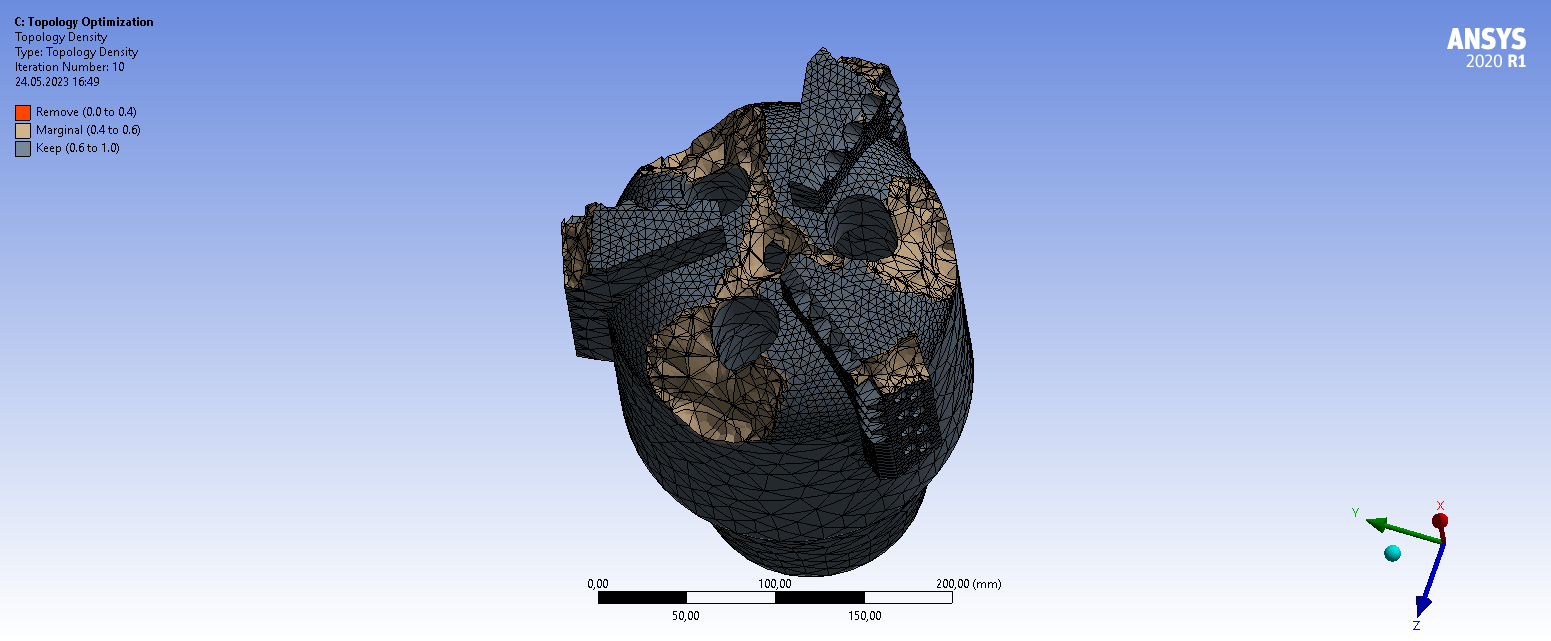 19
90% массы
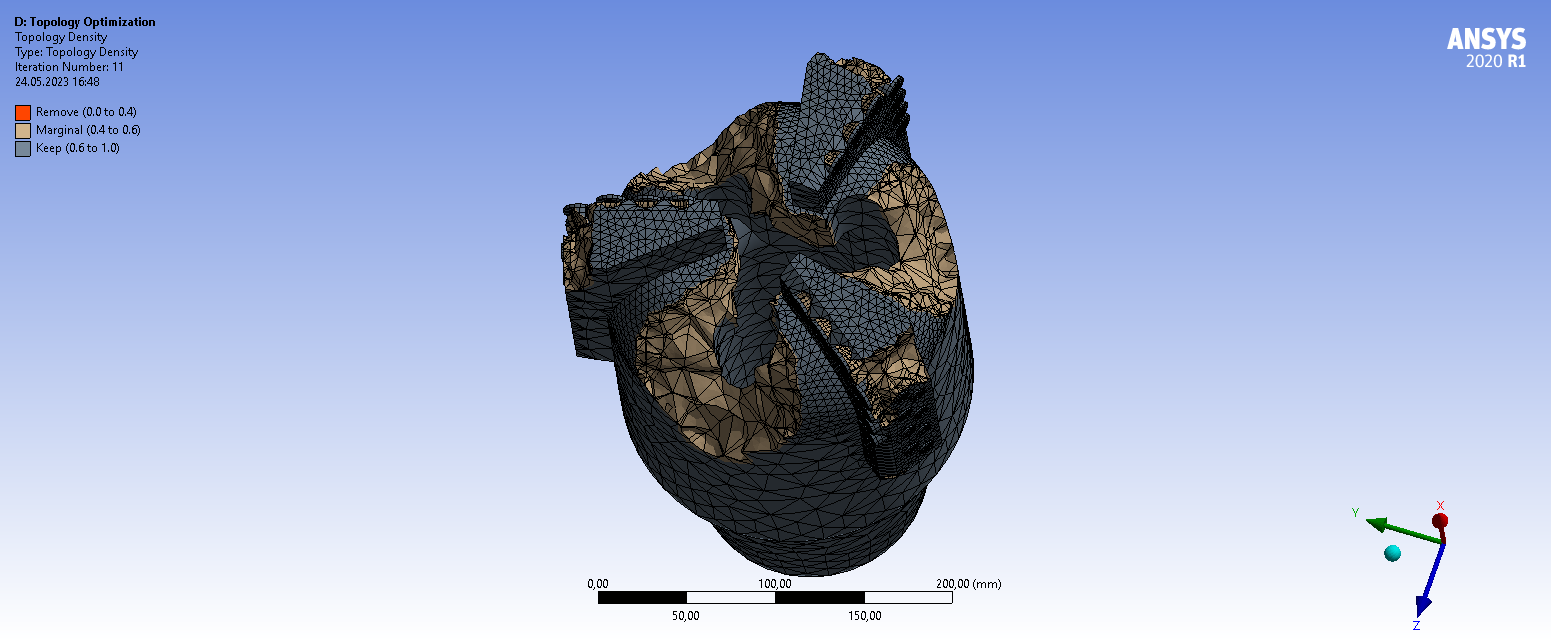 20
60% массы
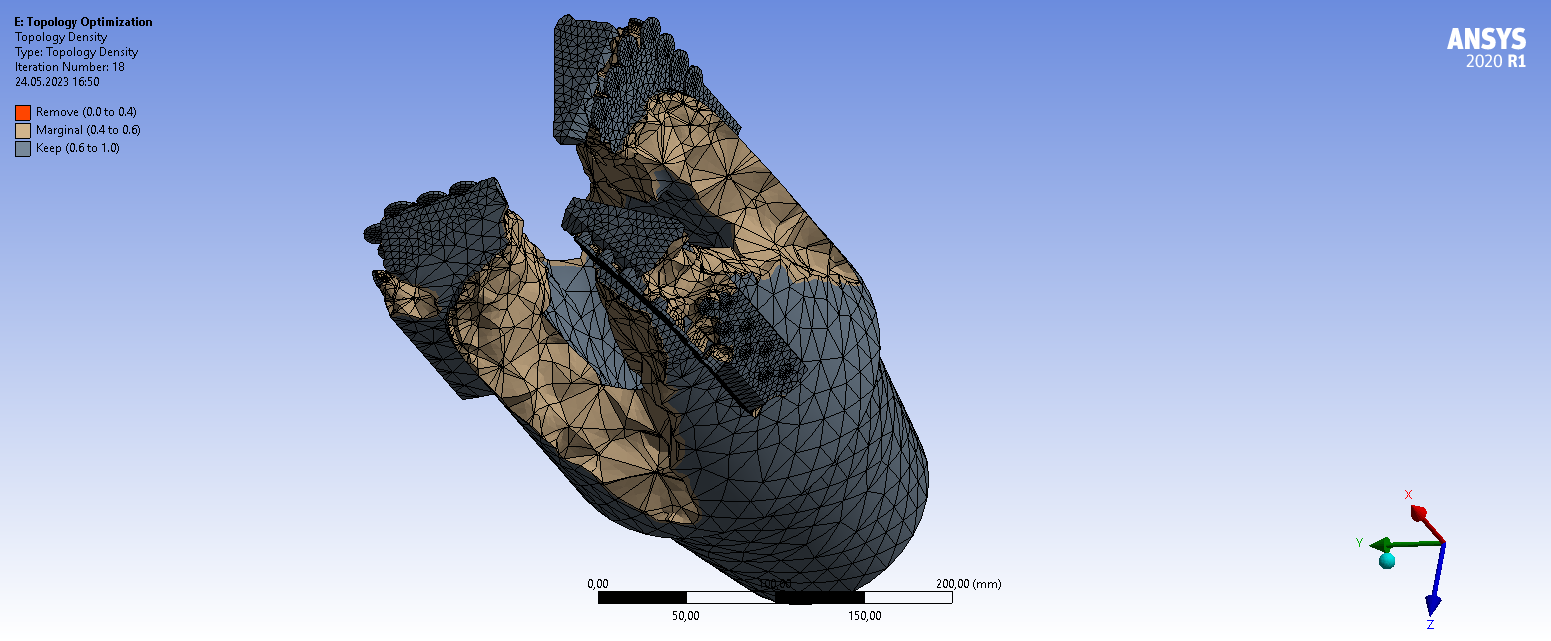 21
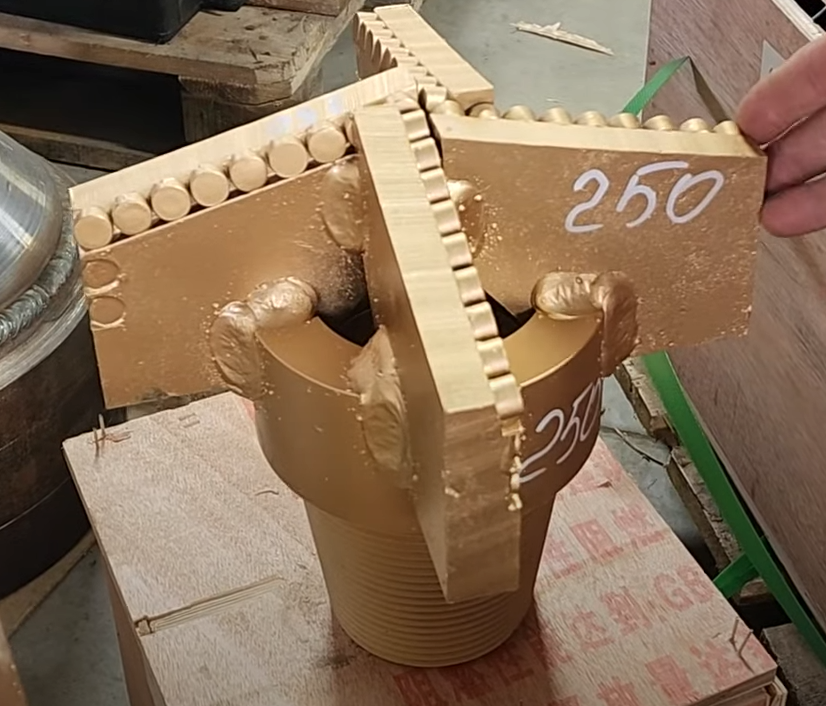 22
Результаты
-Созданы 3D модели бурильных труб и долота.
-Проведен расчет моделей в различных эксплуатационных условиях.
-Расчетные значения сходятся с данными, полученными на месторождениях
Практическая применимость
-Возможны расчеты труб из любого материала и диаметра 
-Возможность задавать любые силовые условия, моделирующие воздействие на трубу
23